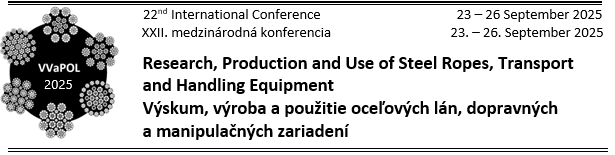 Your university logo/name
TITLE OF THE PAPER HERE
Name of the Author/s, title, Name of the Author/s, title
University/Company here
Introduction
your text here  your text here   your text here  your text here  your text here your text here your text here your text here your text here your text here  your text here your text here your text here your text here your text here your text here your text here
your text here  your text here   your text here  your text here  your text here your text here your text here your text here your text here your text here  your text here your text here your text here your text here your text here your text here your text here
Results
your text here  your text here   your text here  your text here  your text here your your text here  your text here   your text here  your text here  your your text here  your text here   your text here  your text here  your text here your 
text here your text here 
your text here 
your text here your text
Conclusion
your text here  your text here   your text here  your text here  your text here your text here your text here your text here your text here your text here  your text here your text here your text here your text here your text here your text here your text here
your text here  your text here   your text here  your text here  your text here your text here your text here your text here your text here your text here  your text here
Research
your text here  your text here   your text here  your text here  your text here your text here your text here your text here your text here your text here  your text here your text here your text here your text here your text here your text here your text here
your text here  your text here   your text here  your text here  your text here your text here
 your text here your text here your text here your text here  your text here your text here your text here your text here your text here your text here your text here
Acknowledgements
your text here  your text here   your text here  your text here  your text here your text here your text here your text here your text here your text here  your text here your text here your text here your text here your text here your text here your text here